13. LES NOMBRES JUSQU’À 20Additionner 3 nombres ou plus
[Speaker Notes: Aujourd’hui, nous allons apprendre à additionner 3 nombres ou plus.]
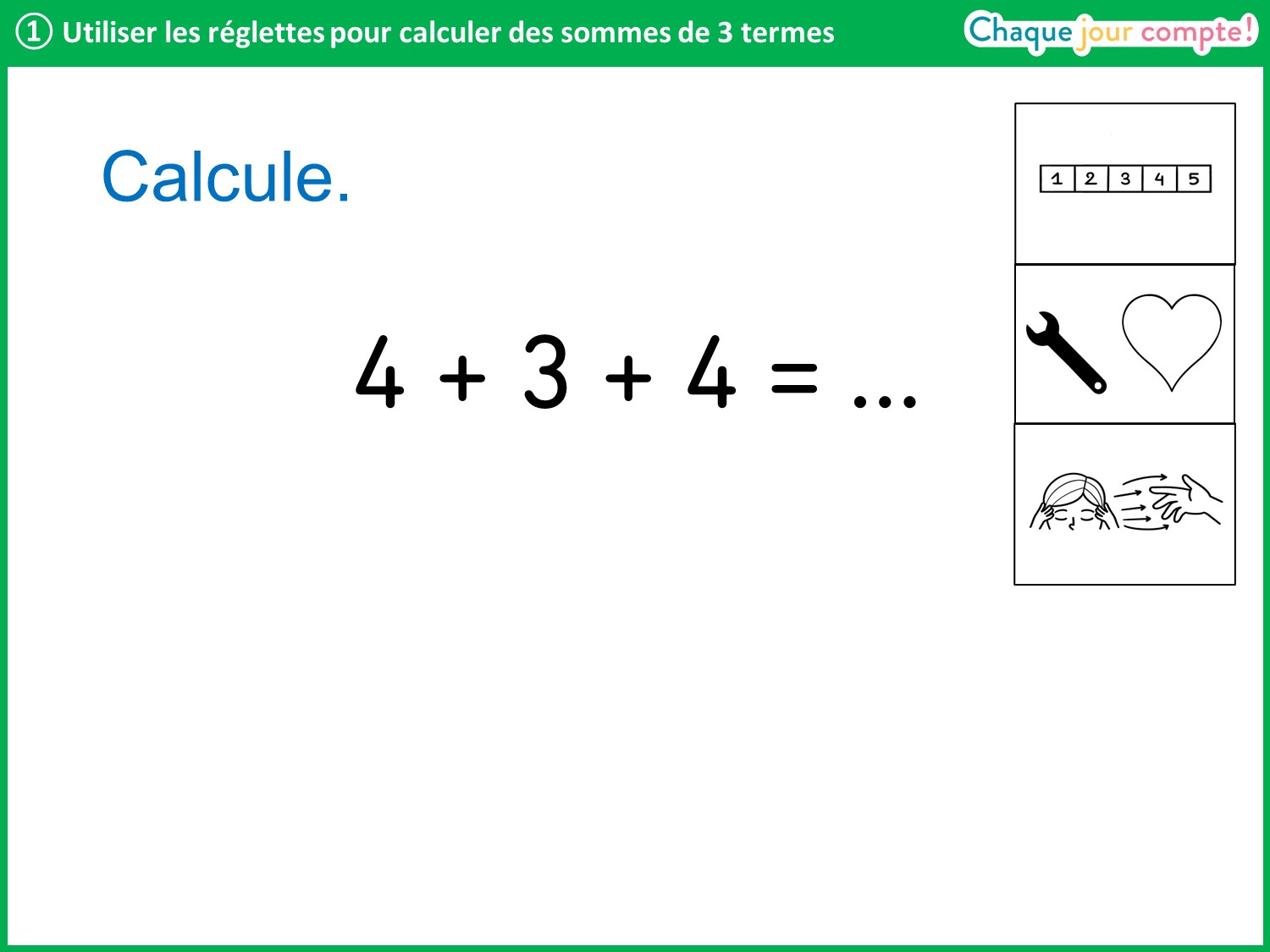 [Speaker Notes: Calculez 4 + 3 + 4 avec la méthode de votre choix.
Laisser 1 minute, puis interroger les élèves et faire verbaliser les différentes stratégies possibles : la file numérique, le surcomptage, l’utilisation des résultats mémorisés.
Dans une addition, on peut choisir dans quel ordre ajouter les nombres ; cela ne modifie pas le résultat. Aujourd’hui, nous allons nous entrainer à utiliser les résultats que l’on connait par cœur pour effectuer des additions de 3 ou 4 nombres. 
Distribuer les réglettes pour que chaque élève expérimente cette stratégie.]
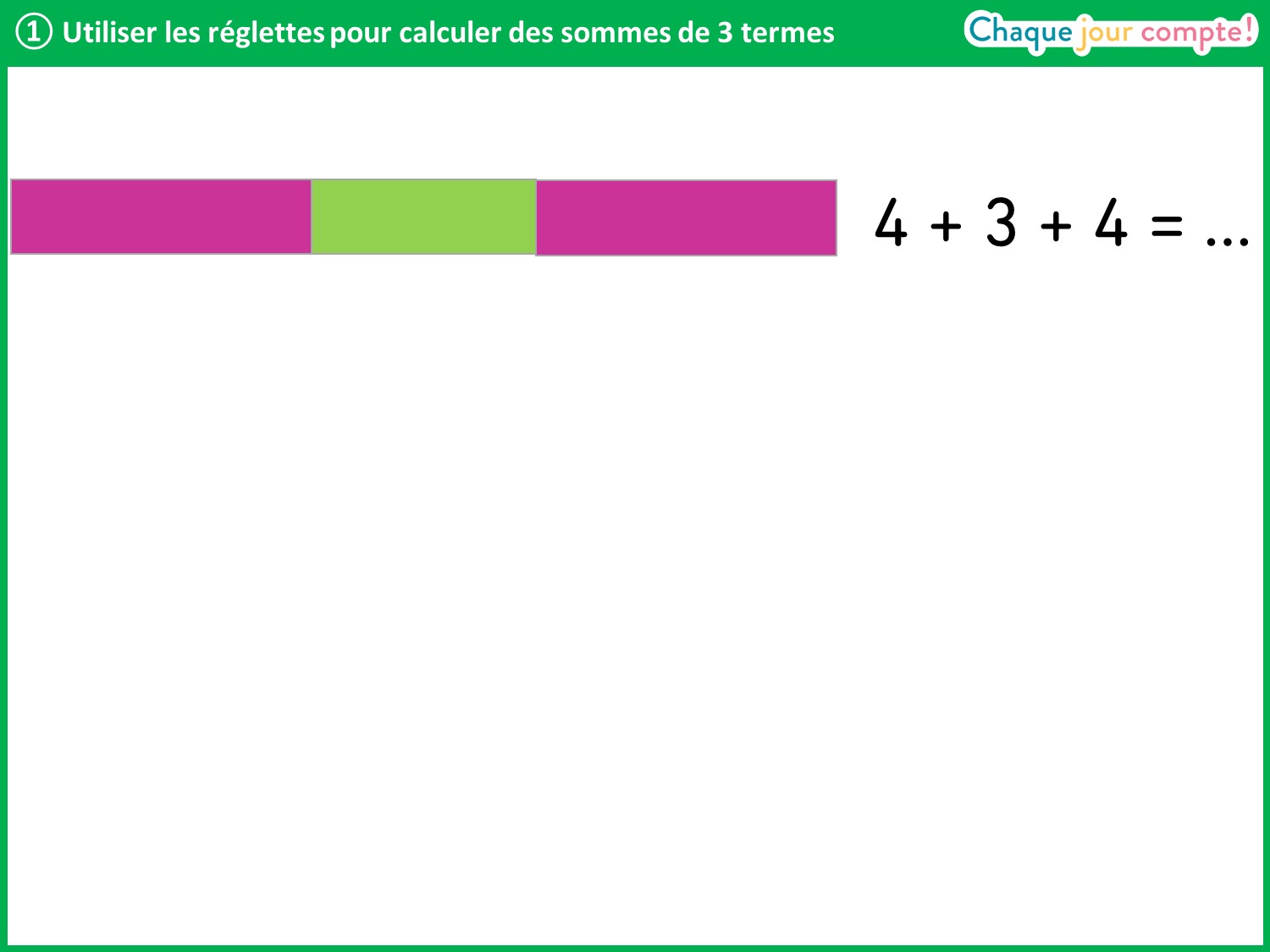 [Speaker Notes: Dans un train de réglettes, on peut changer l'ordre des réglettes sans que cela change le résultat. Cela permet de s'appuyer sur des résultats que l'on connait par cœur, par exemple les doubles. Ici, quel est le résultat que vous connaissez par cœur ? 
 4 + 4, car c’est le double de 4.
Donc quelles réglettes peut-on regrouper ?]
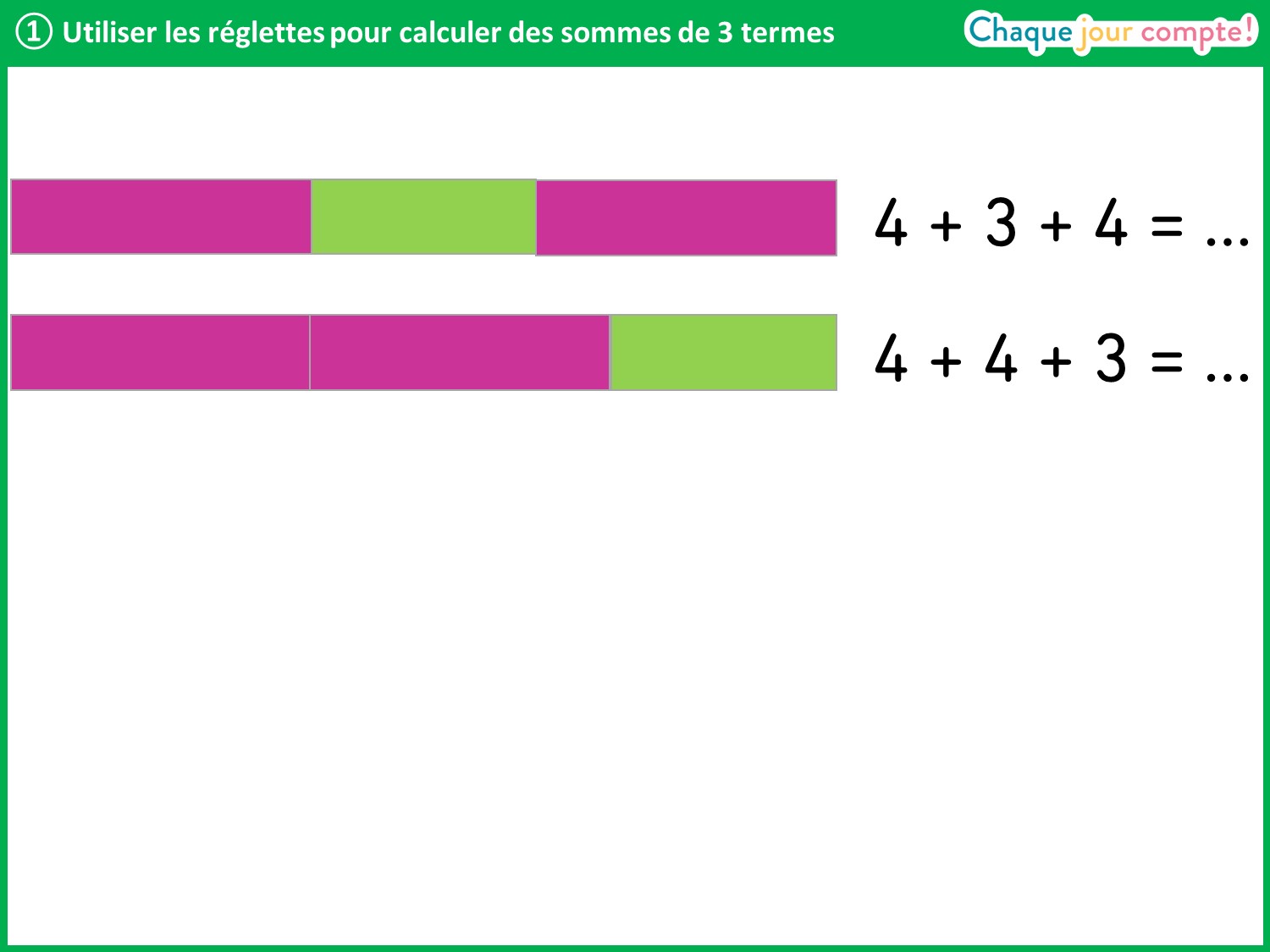 [Speaker Notes:  Les deux réglettes 4, auxquelles on ajoute la réglette 3. 
Que peut-on faire maintenant ?]
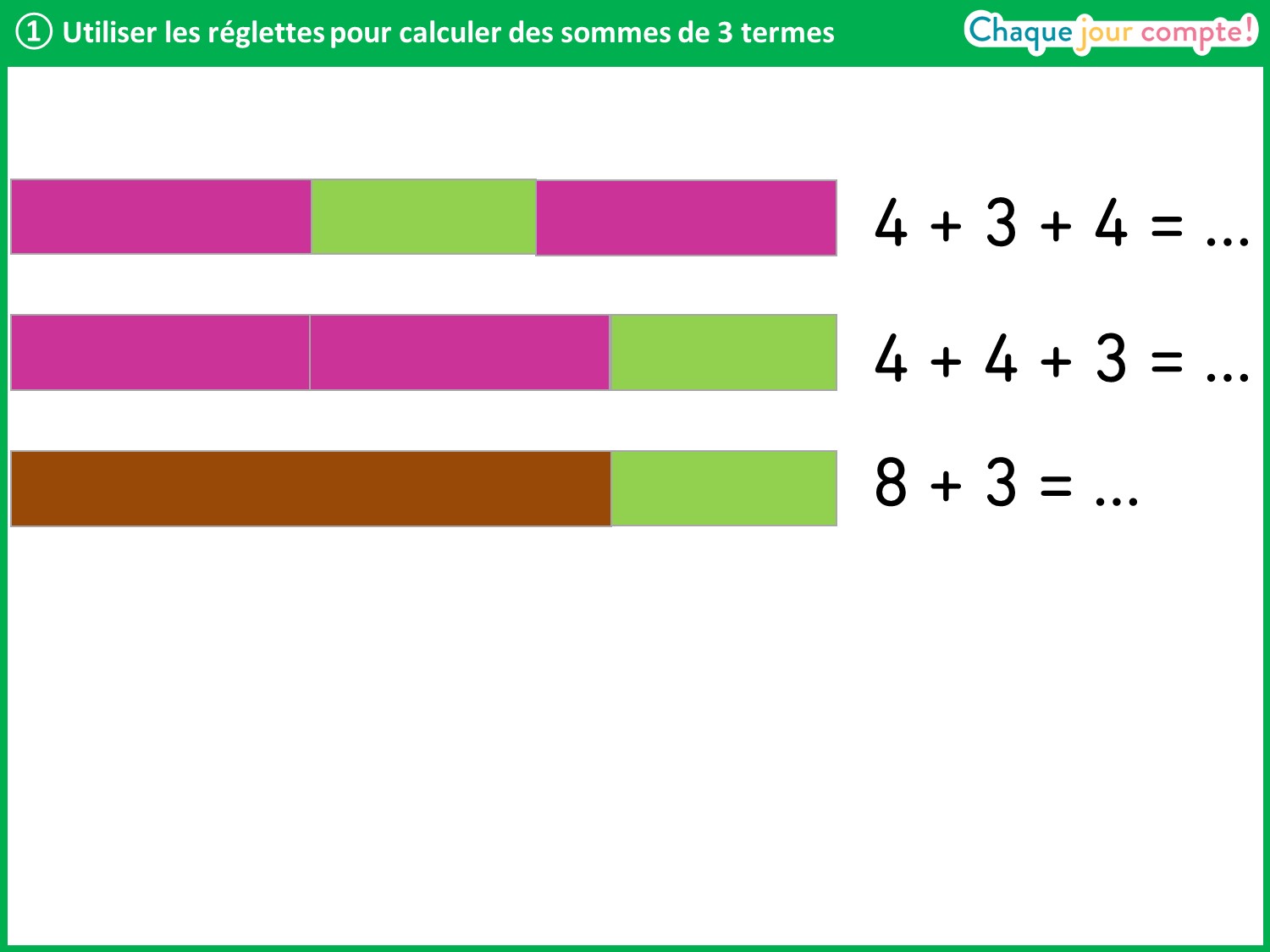 [Speaker Notes:  On peut remplacer les deux réglettes 4 par la réglette 8. 
Et maintenant, que peut-on faire pour calculer 8 + 3 ?]
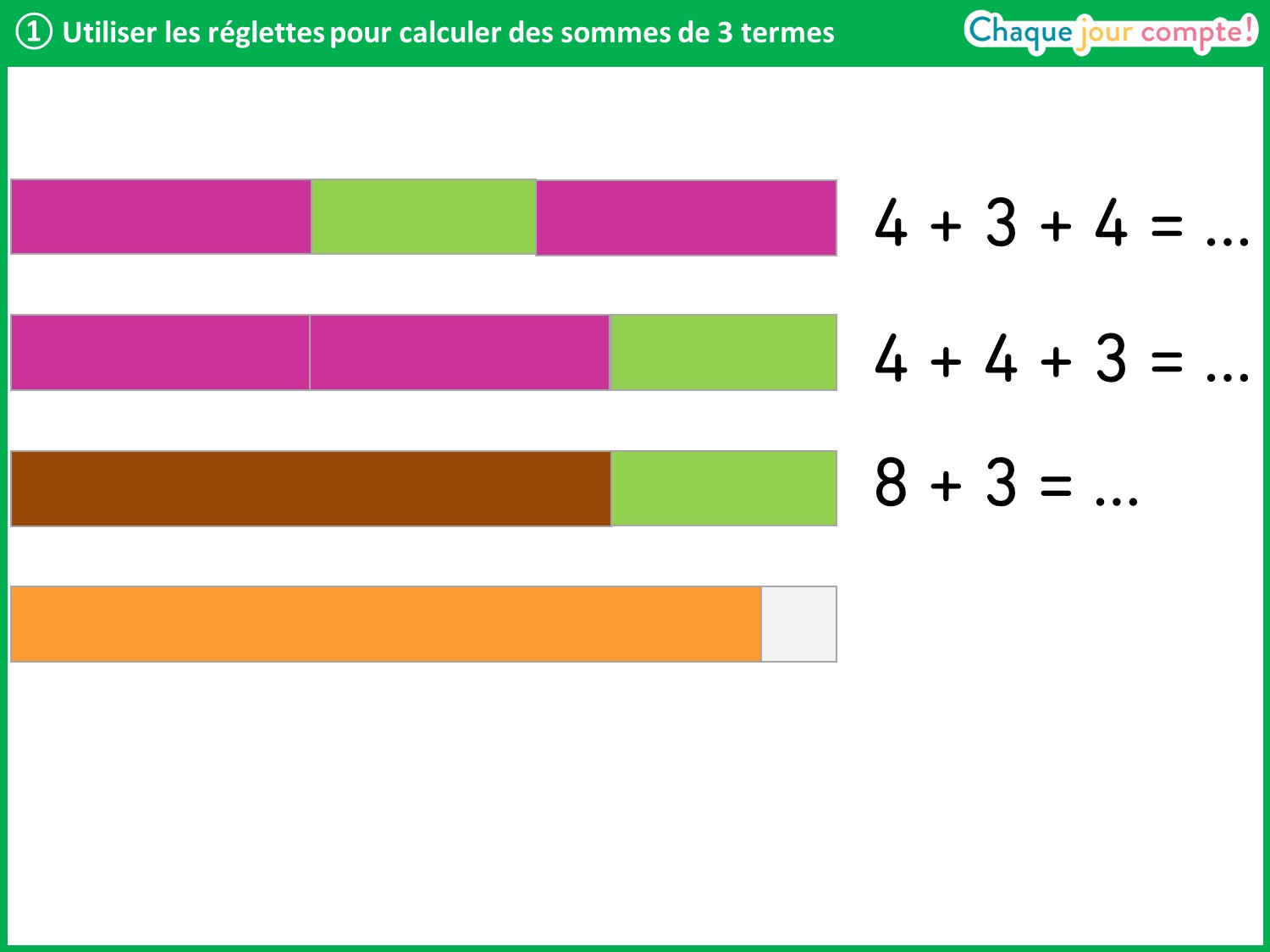 [Speaker Notes: On peut décomposer 3 en 2 + 1.
8 + 2 = 10 et 10 + 1 = 11.
Écrire le résultat de l’opération.
Faire remarquer qu’à chaque ligne, le train de réglettes a toujours la même longueur. Le résultat est donc le même. À chaque ligne, écrire 11. On modifie l’ordre des réglettes mais aucune réglette ne disparait. C’est la même chose dans l’addition. Aucun nombre ne disparait même quand on fait des groupements.]
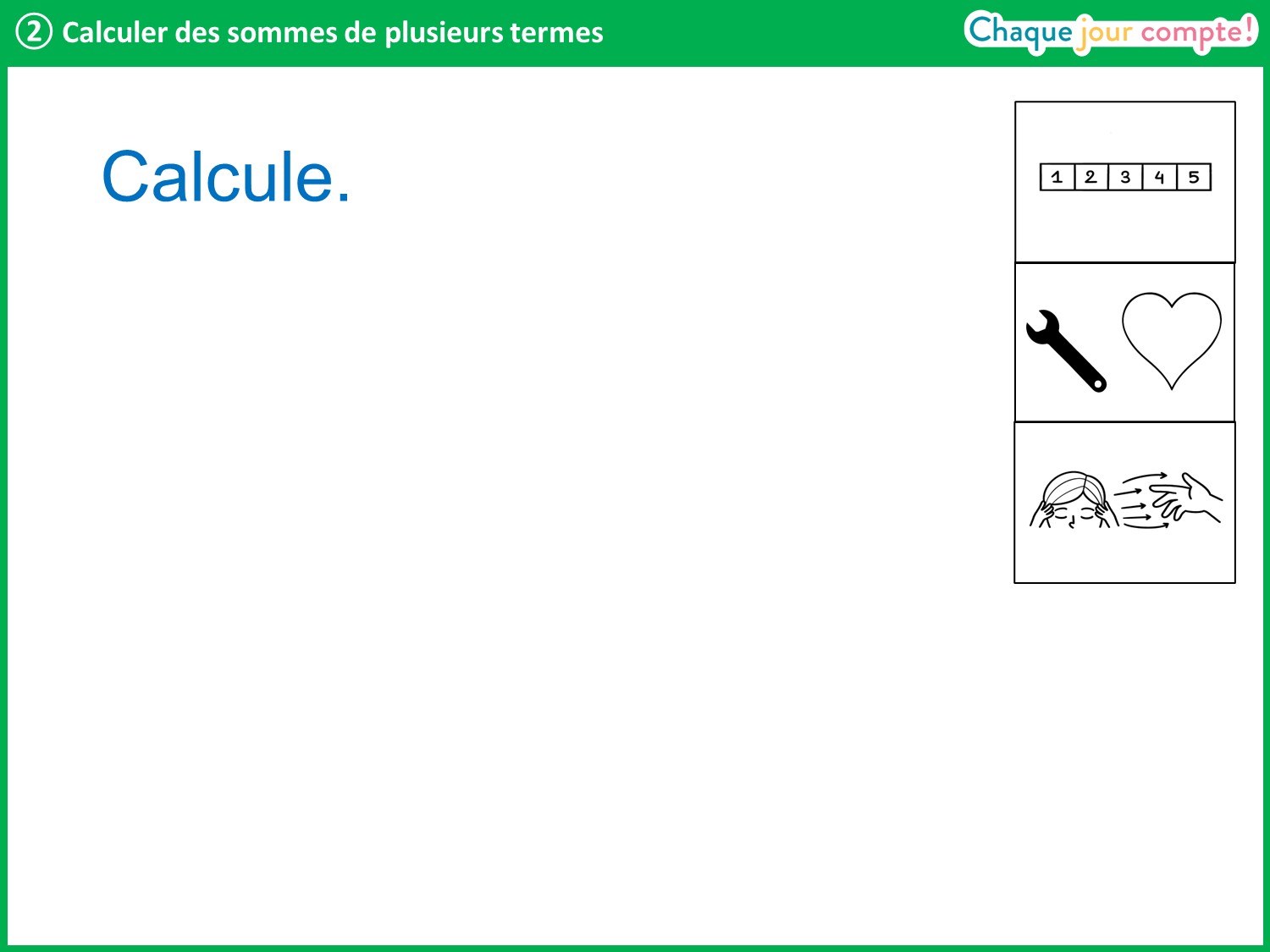 [Speaker Notes: Vous allez additionner 3 ou 4 nombres. Il faut utiliser les résultats que vous connaissez par cœur pour faire des regroupements astucieux, puis ajouter le troisième nombre en utilisant la stratégie de votre choix.​Vous pouvez utiliser les réglettes, mais c’est encore mieux si vous n’en avez pas besoin.​
​
​]
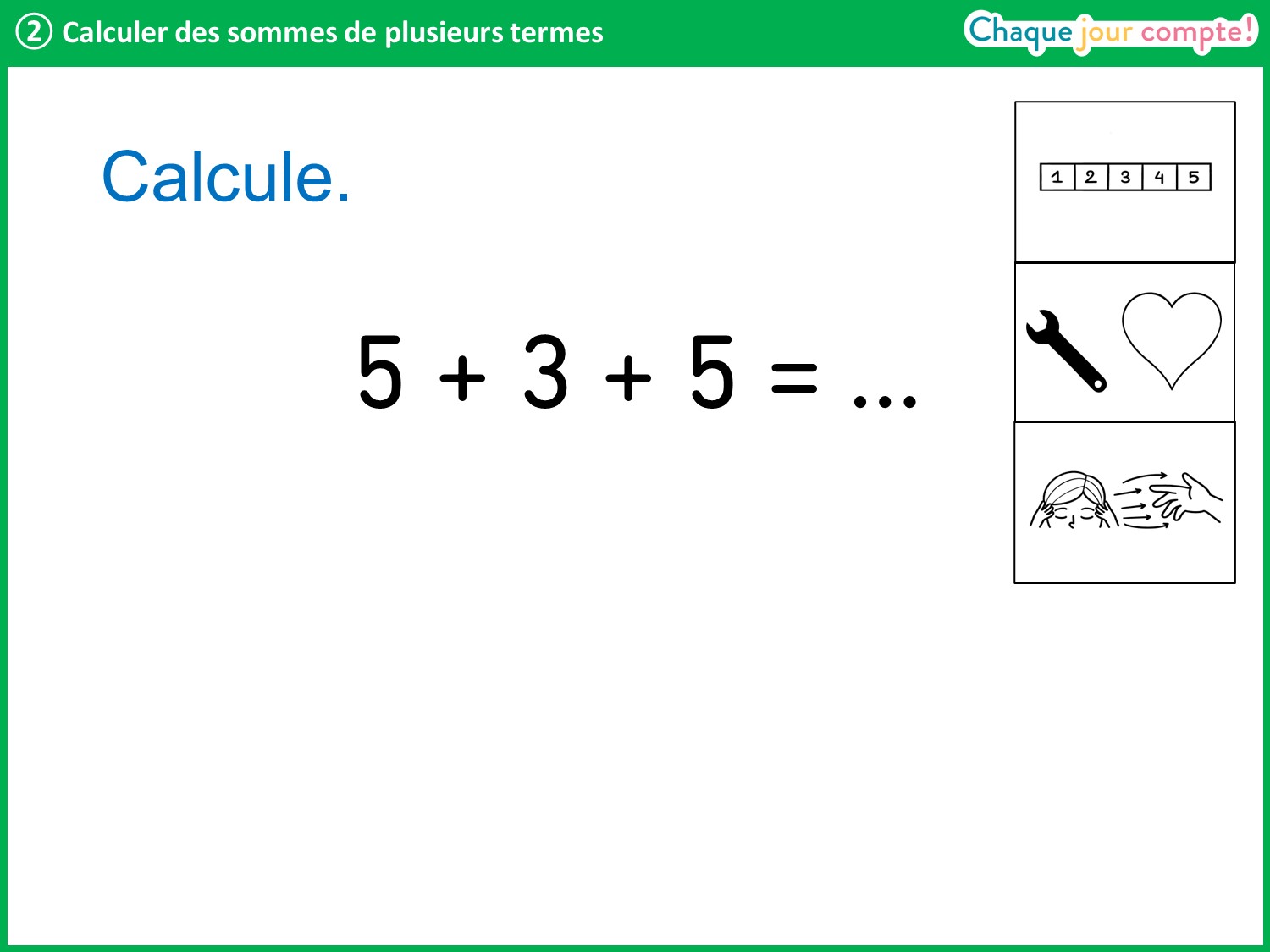 [Speaker Notes: Réponse attendue : 13.
Rappeler aux élèves de s’appuyer sur les doubles et leur laisser un court temps de recherche.
Lors de la correction, demander aux élèves de verbaliser leur stratégie (vous pouvez utiliser les réglettes pour les illustrer). 
Entourer le regroupement fait par l’élève et faire verbaliser qu’on ajoute ensuite le troisième nombre.​ Noter le résultat.]
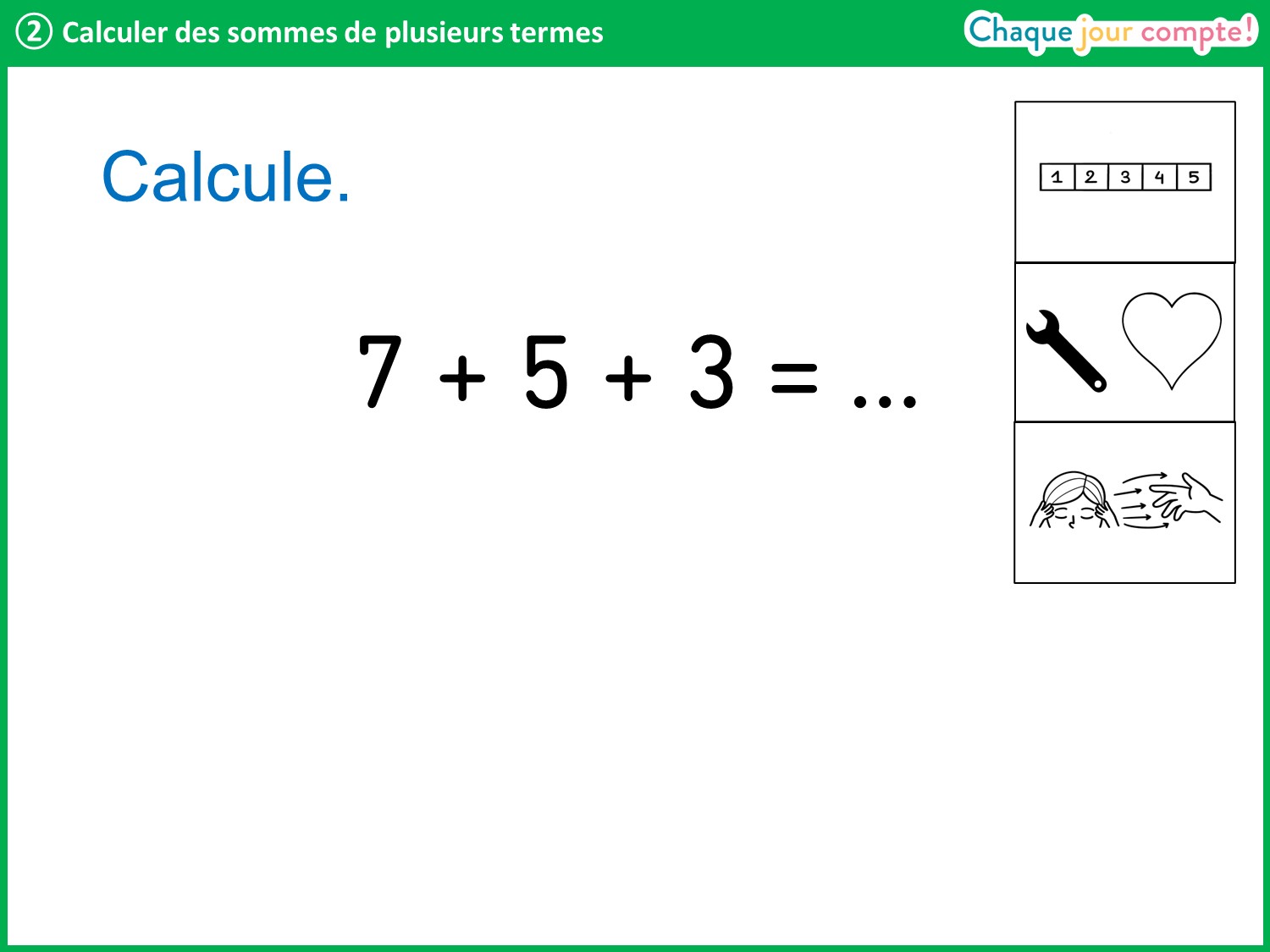 [Speaker Notes: Réponse attendue : 15.
Même démarche.]
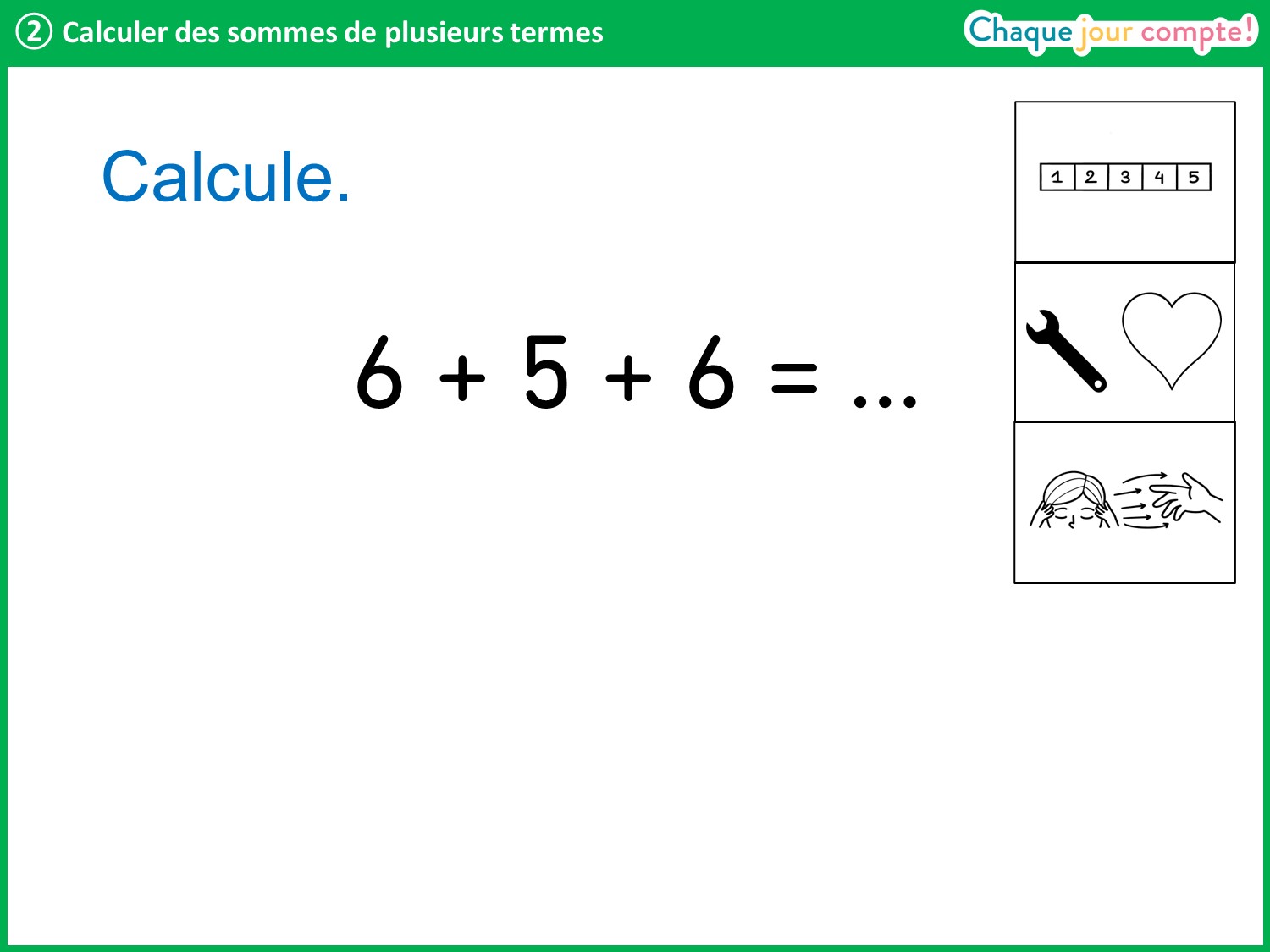 [Speaker Notes: Réponse attendue : 17.]
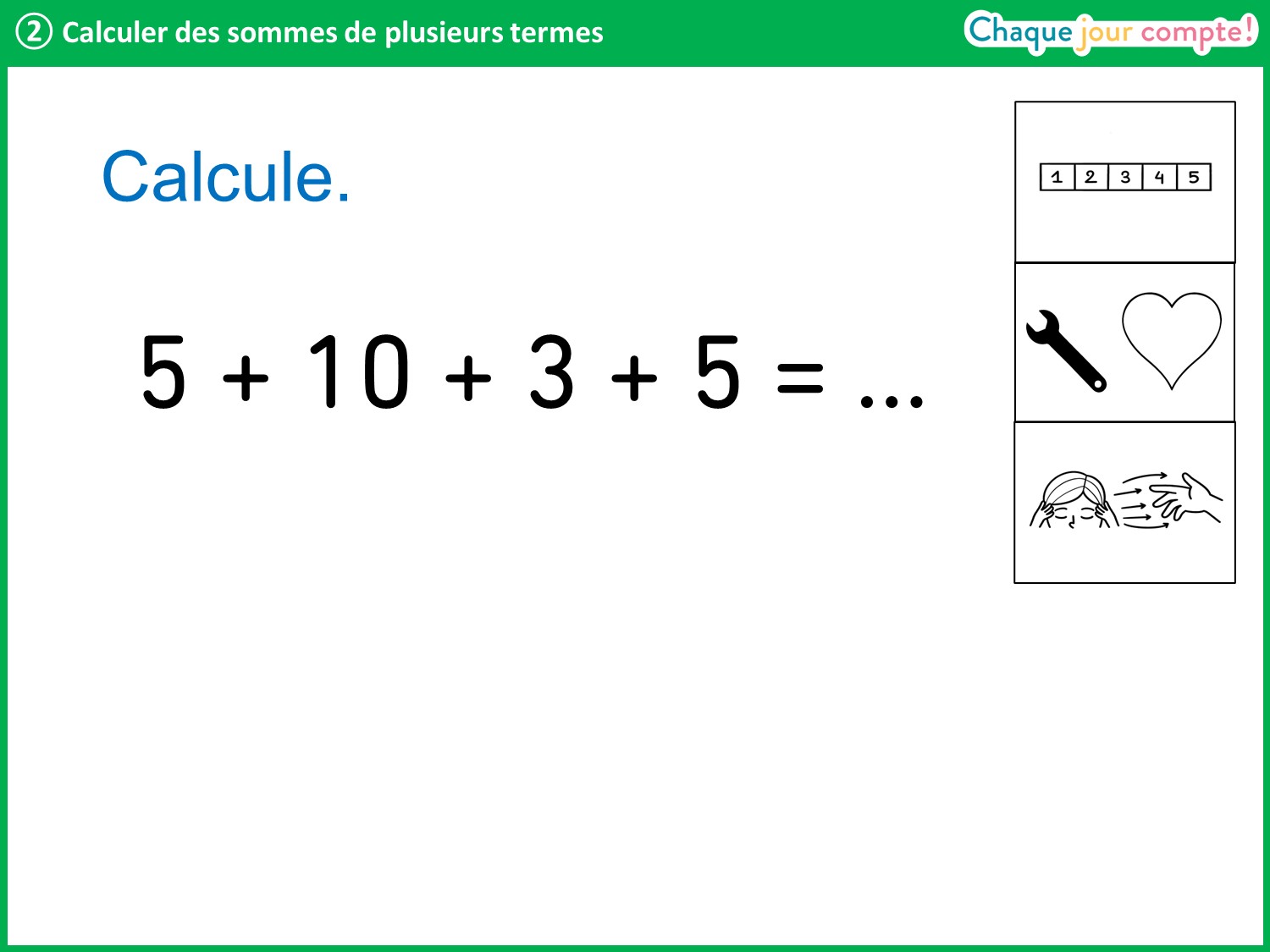 [Speaker Notes: Réponse attendue : 23.
Lors de la correction, entourer les deux 5 pour marquer la 1re étape de calcul. Sur une ligne en dessous, on peut écrire 5 + 5. Puis entourer d’une autre couleur le 10 à ajouter et écrire + 10 à côté des 5. Et enfin, ajouter 3.]
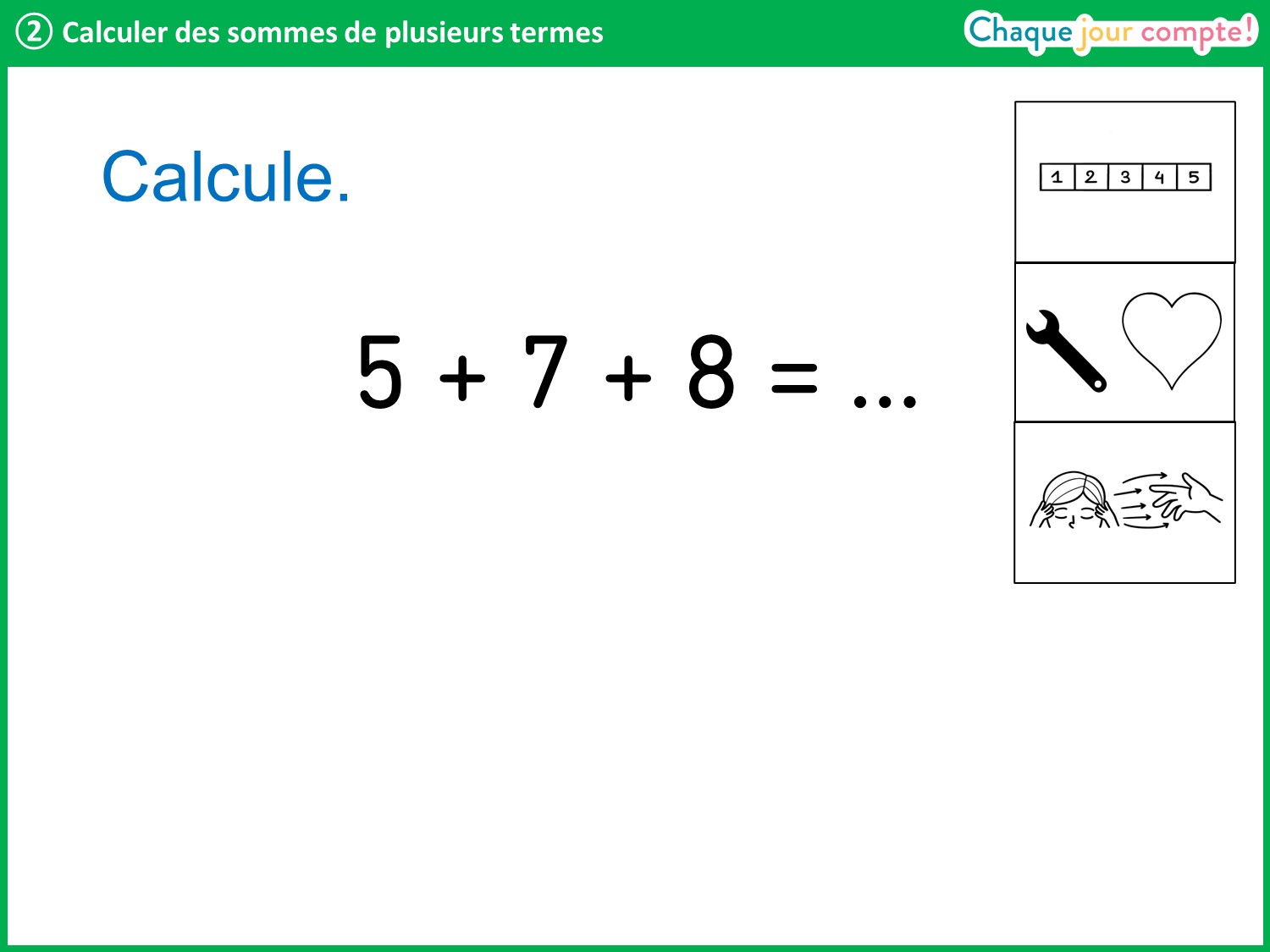 [Speaker Notes: Réponse attendue : 20.
Lors de la correction, expliquer que, lorsqu’on ne remarque aucun regroupement astucieux, on peut : 
- décomposer un nombre pour pouvoir ensuite faire des regroupements. Ici on fait apparaitre dans le 7 un 5 (7= 5 + 2) pour l’additionner au premier 5. Écrire en dessous 5 + 5 + 2 + 8 ;
- utiliser les presque doubles (7 + 8 c’est 7 + 7 + 1) ; 
- utiliser le nombre le plus grand en premier.]
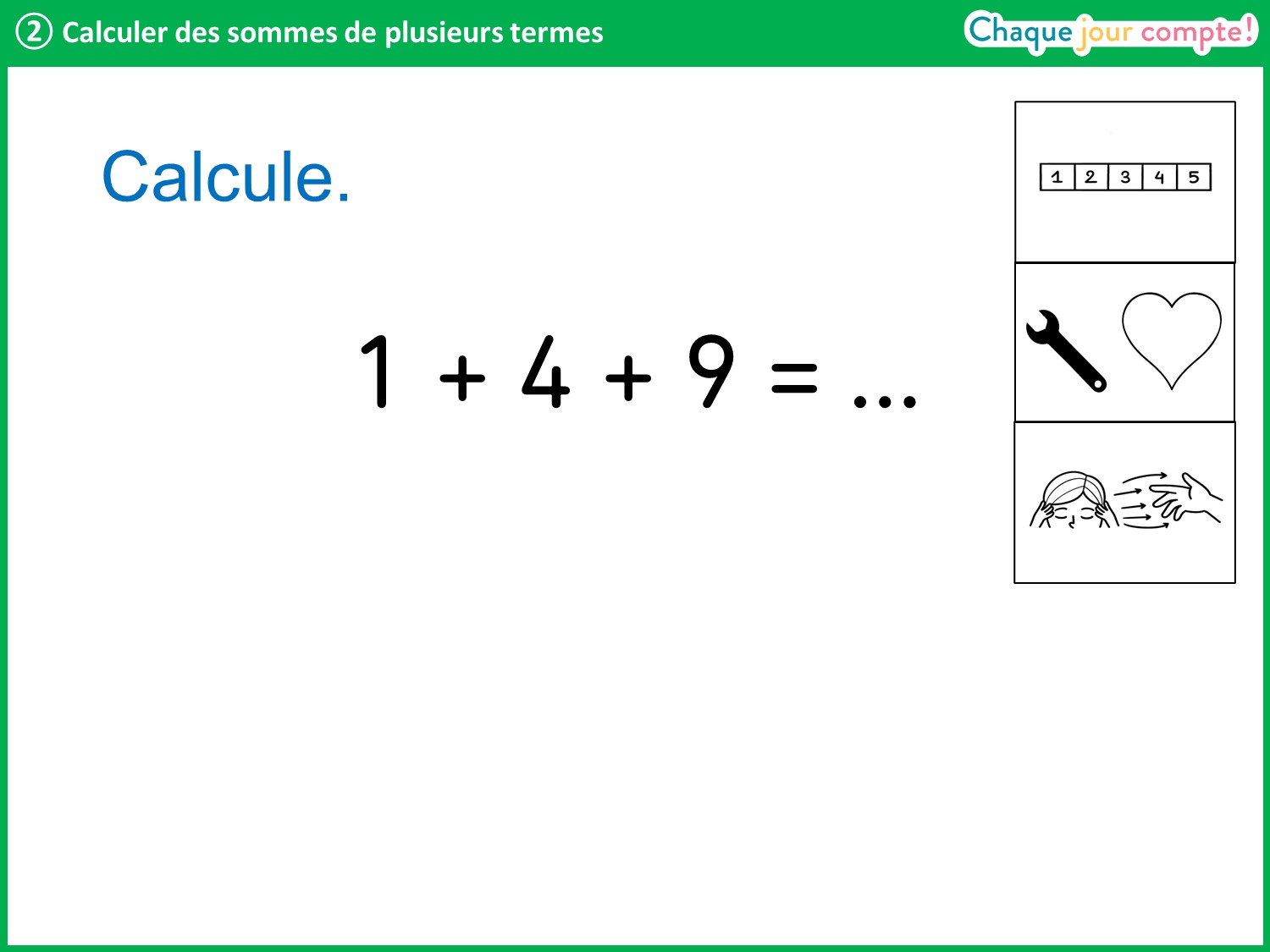 [Speaker Notes: Réponse attendue : 14.
Lors de la correction, entourer 1 et 9 pour marquer la 1re étape de calcul, puis entourer d’une autre couleur le 4 à ajouter.]
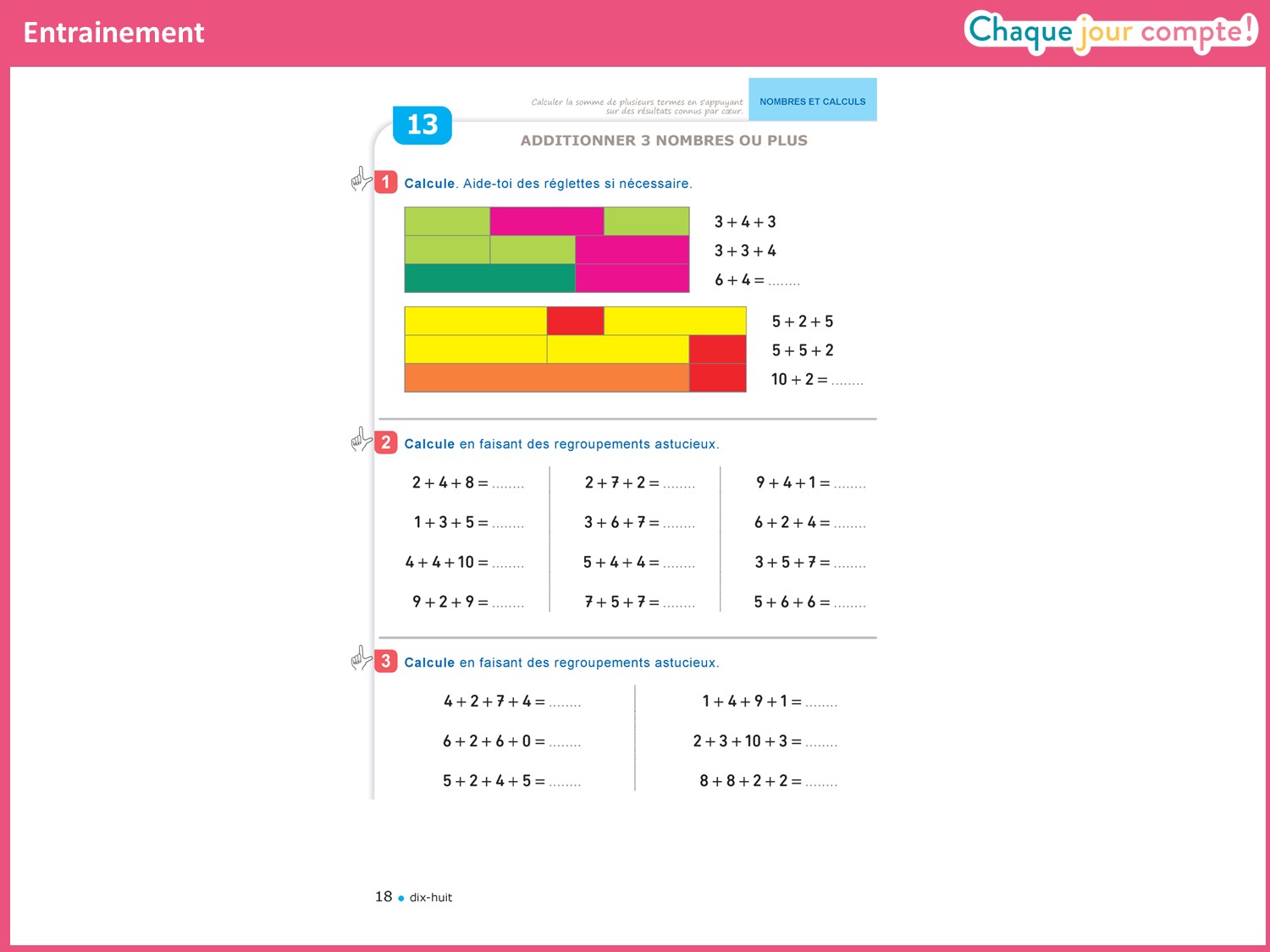 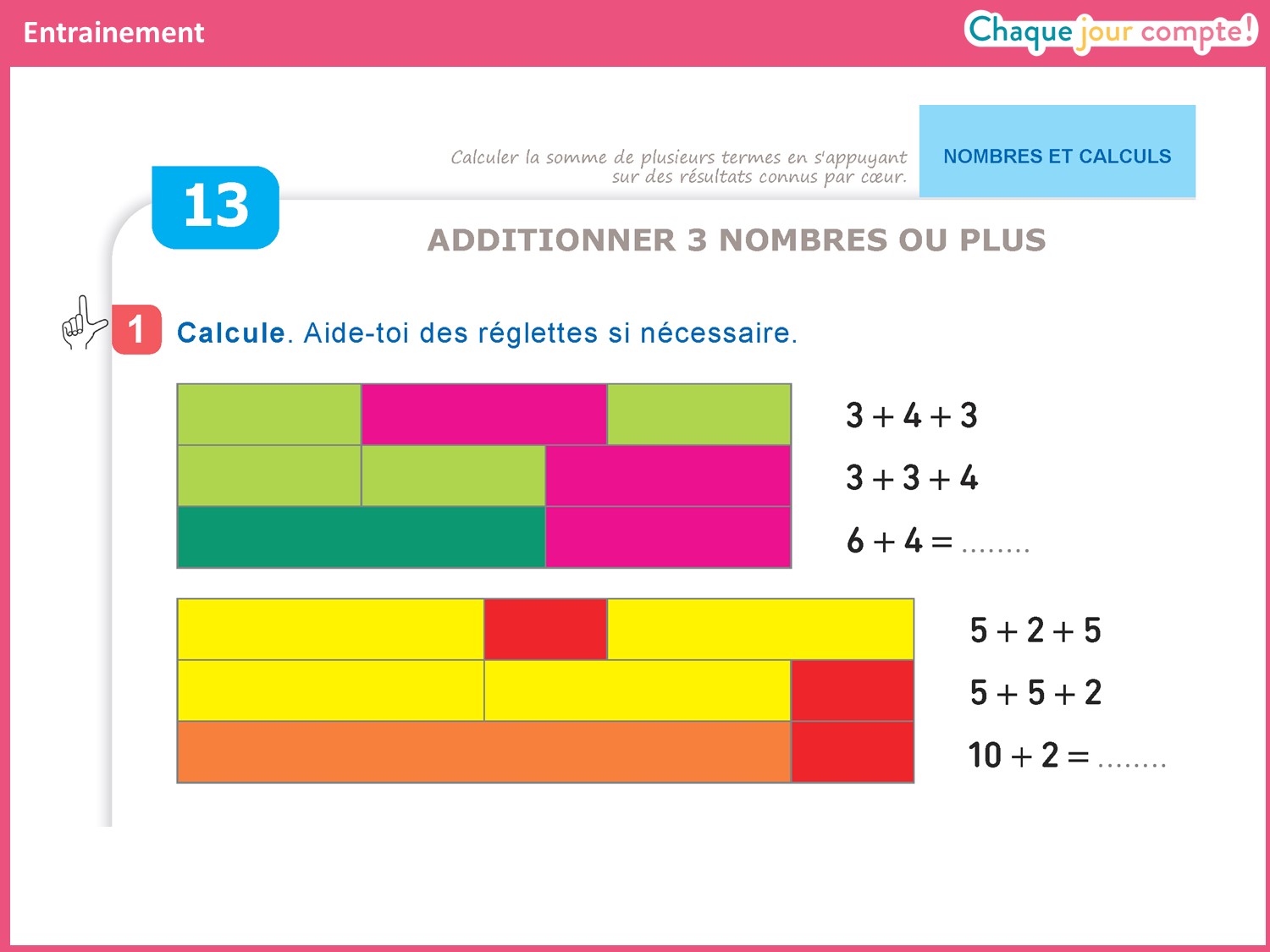 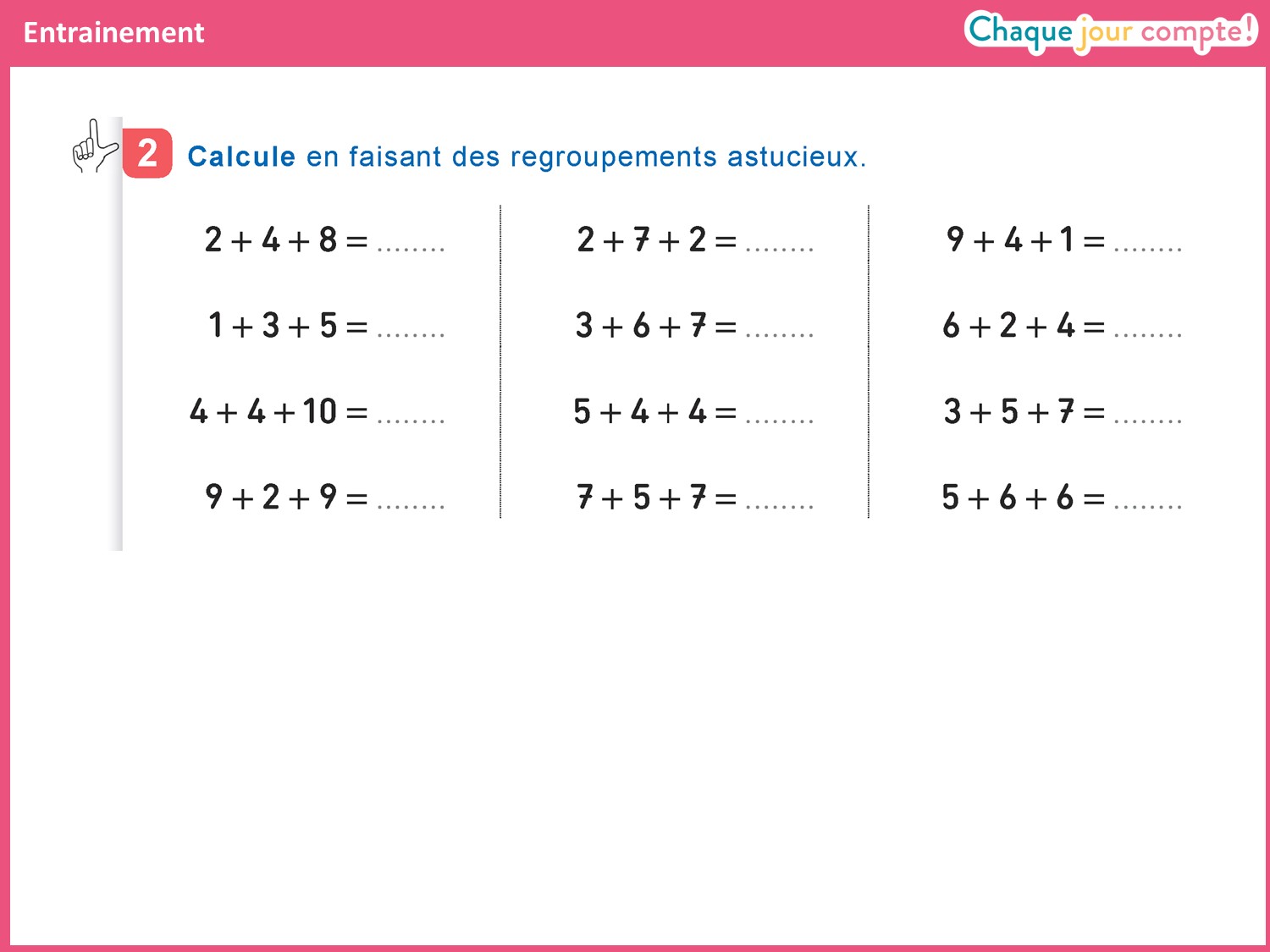 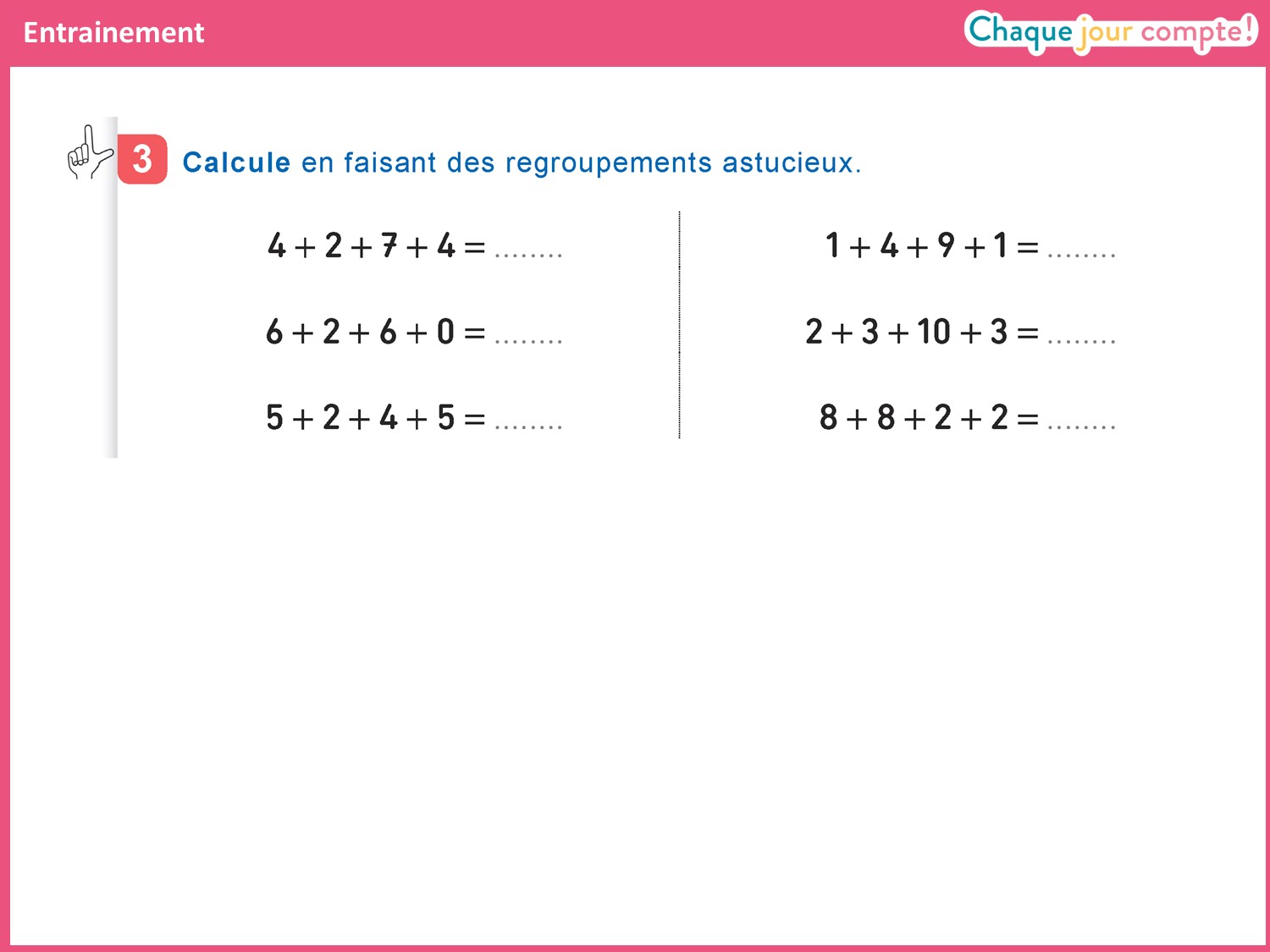 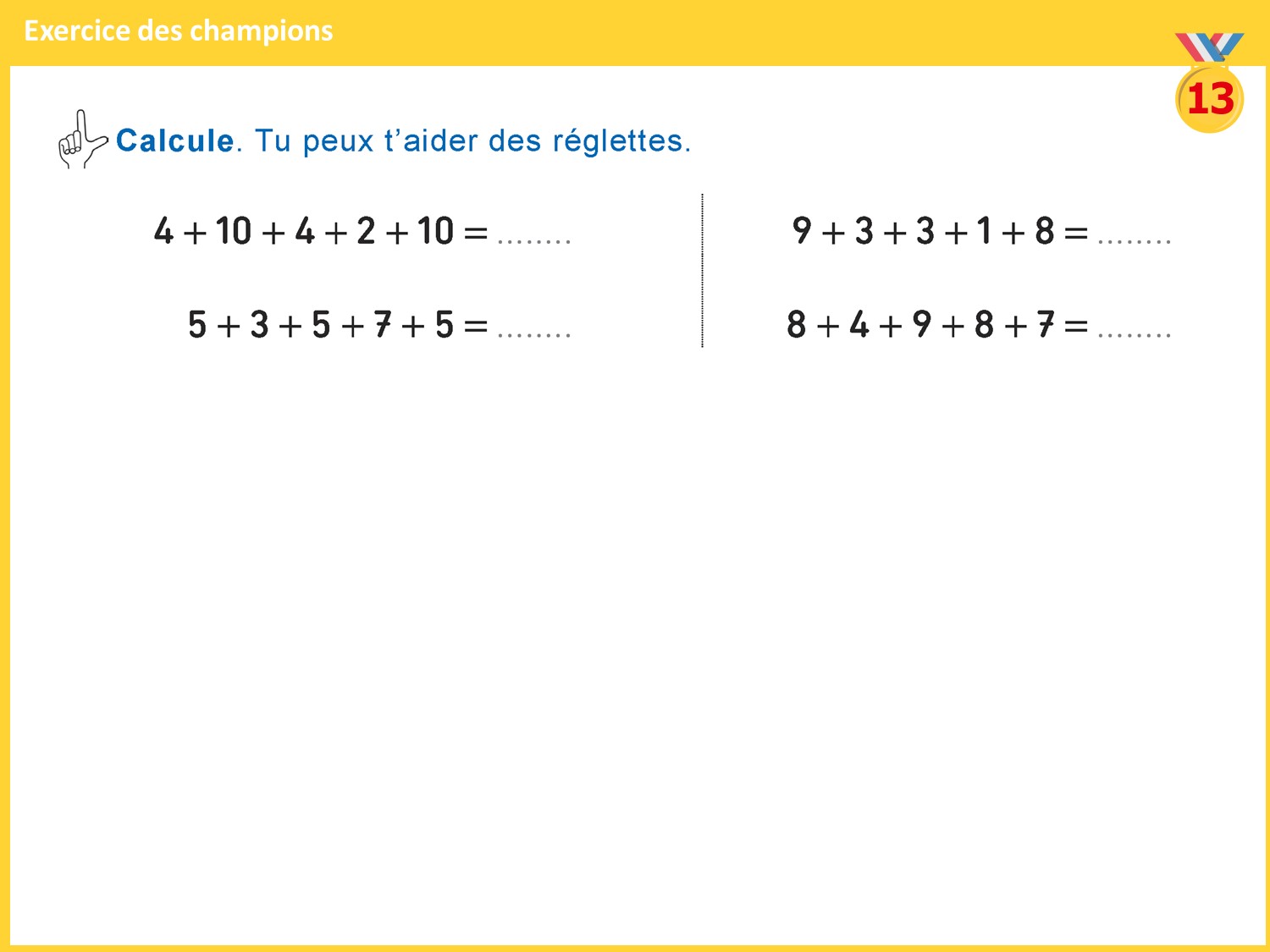 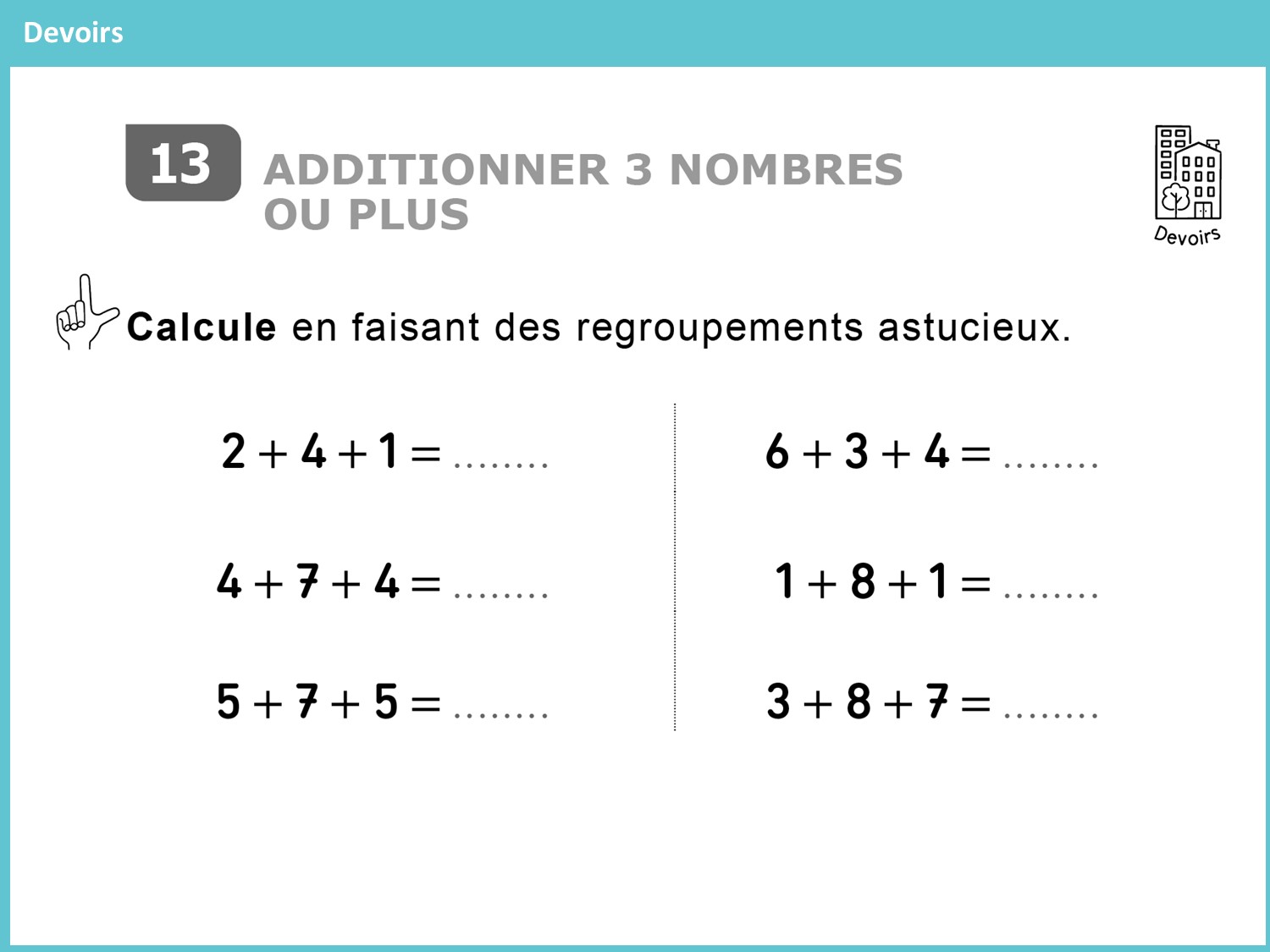